3 buildings in Djoser’s pyramid complex

2 new features of the buildings

1 architect of Djoser’s pyramid complex
One of the seven wonders of the Ancient World.  But how did they do it?
Learning Objectives:

To learn about King Khufu and the importance of the king to ordinary Egyptians

To learn how the Great Pyramid at Giza was built
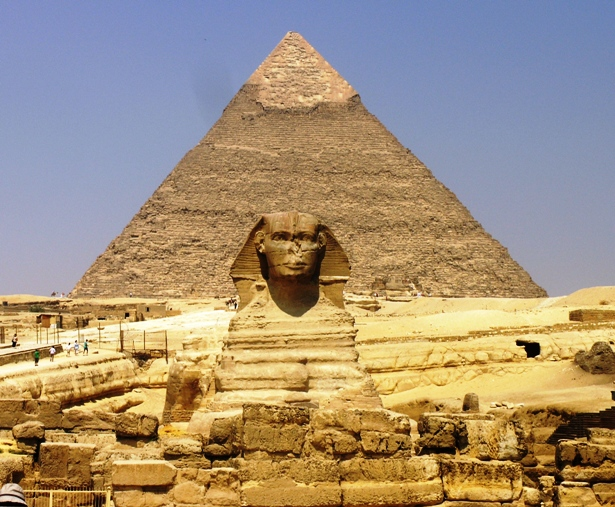 Which king is it believed the Great Pyramid was built for?

How did Herodotus view him? List 3 some points

Why can we not trust Herodotus' account? Make 2 points

List 4 reasons why may ordinary Egyptians have been happy to build this pyramid for their king?
Awesome vid
http://www.history.com/topics/ancient-egypt/videos#deconstructing-history-the-great-pyramid
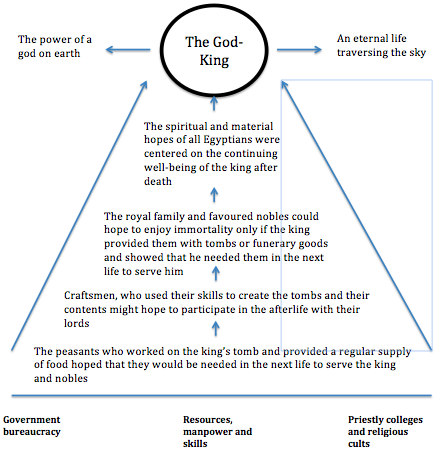 Where is the Great Pyramid located?

Why was this site chosen? List 4 reasons

What problems did the architects have to overcome?

How many cubic metre blocks of limestone were used for the Great Pyramid core?

How may the Egyptians have transported this amount of stone from the quarries to the pyramid sites?

How may the blocks have been lifted into place?
One of the seven wonders of the Ancient World.  But how did they do it?
Learning Objectives:

To learn about King Khufu and the importance of the king to ordinary Egyptians

To learn how the Great Pyramid at Giza was built
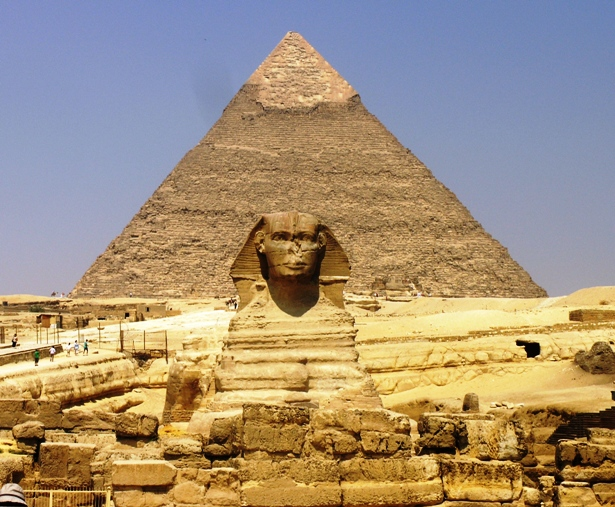 T or F
Slave labour was used to build the Great Pyramid.
T or F
If you helped build the pyramid you may get into the next life
T or F
The pyramid was built on the East Coast of the Nile
T or F
The worlds oldest paved road at Lisht in the Faiyum area  was 12 kilometres long and up to 11 metres wide